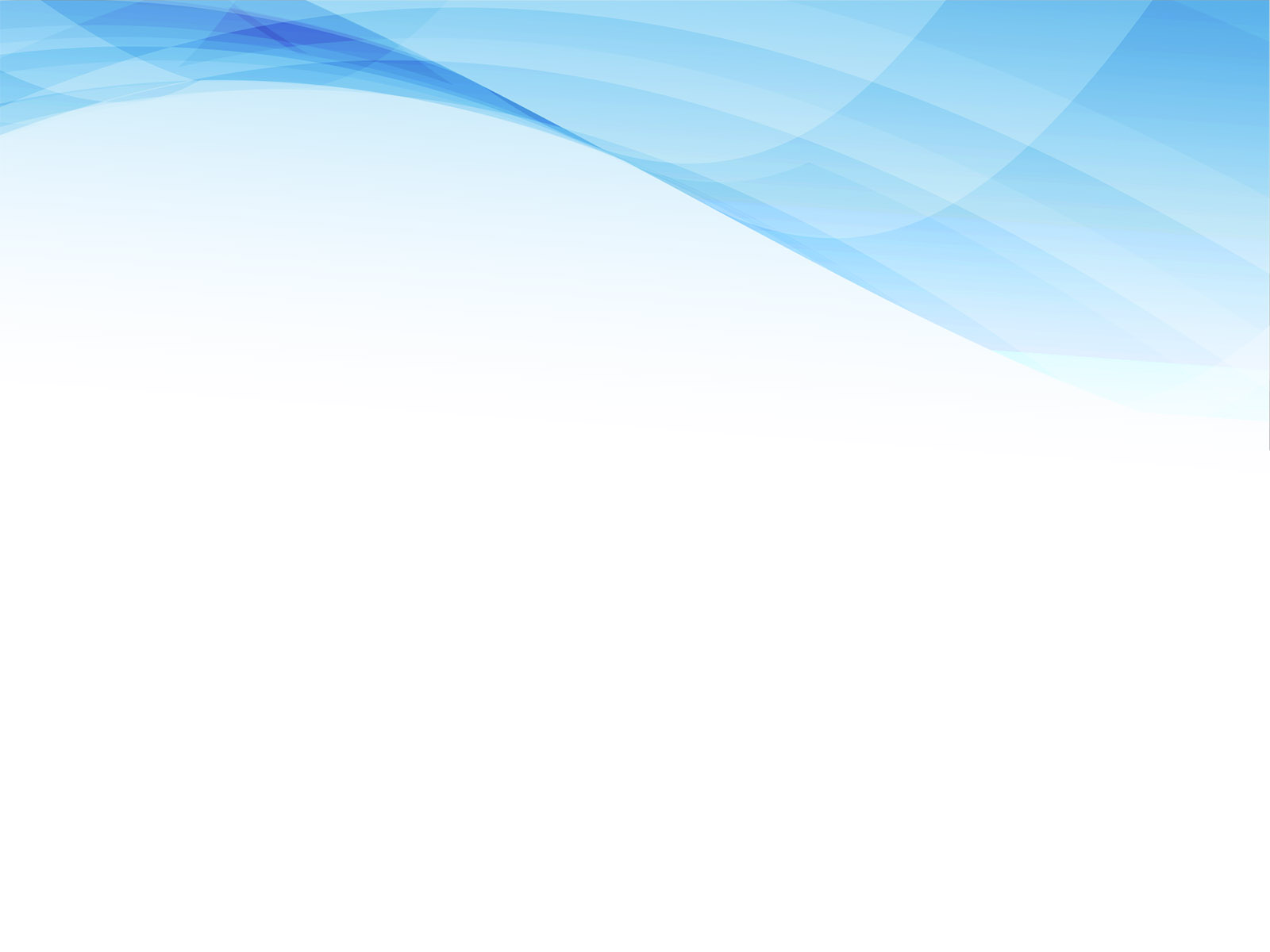 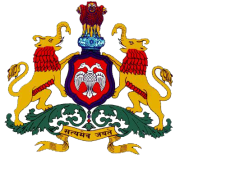 National Hydrology Project

Karnataka Surface Water


Chief Engineer
Water Resources Development organization
Government of Karnataka
WRD
14/08/2017
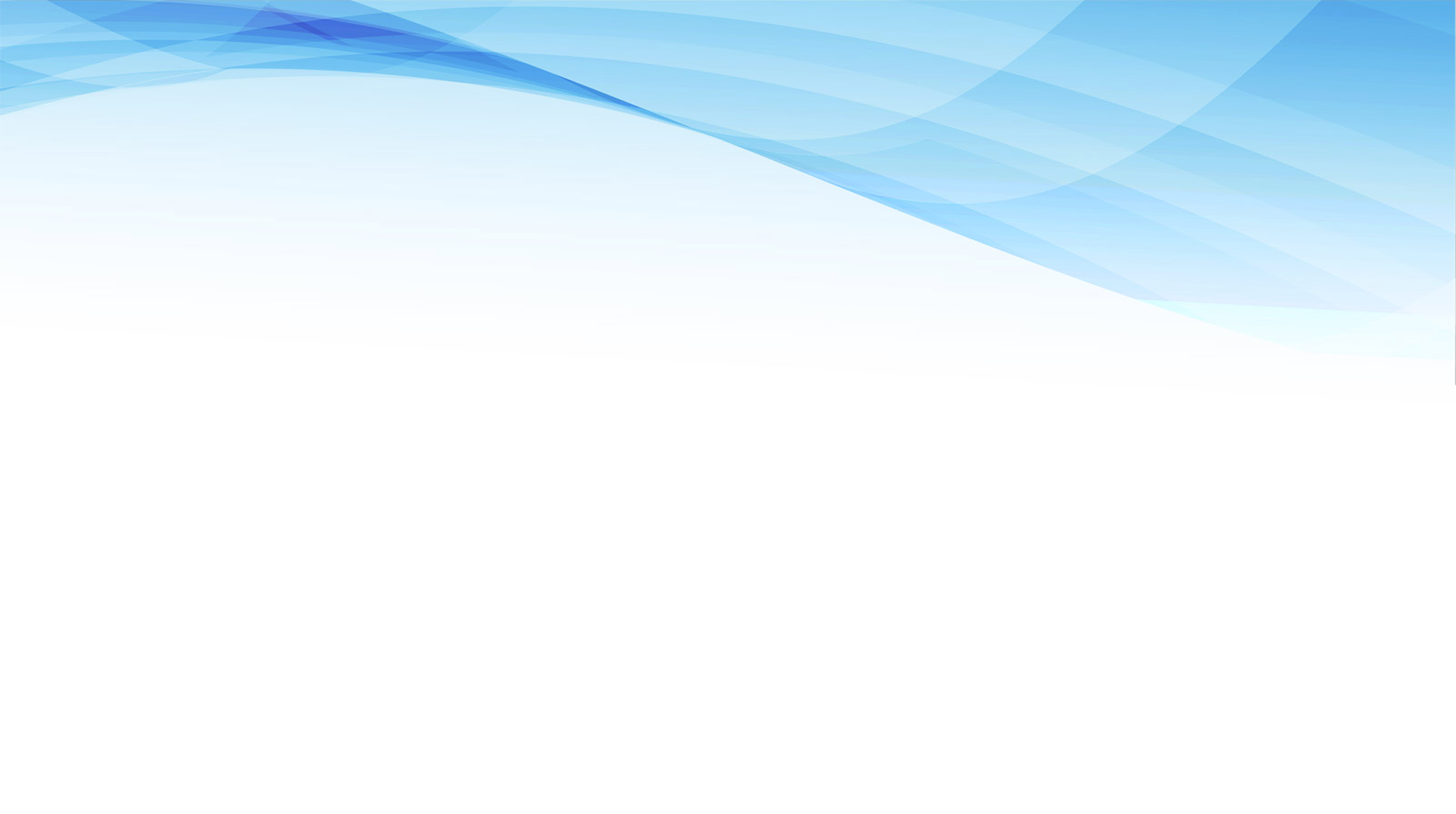 SPMU Creation
Government of Karnataka has constituted SPMU for implementation of Surface Water  component of NHP vide G.O. No. WRD /40/  NMS/ 2015(P1), Bangalore,Dated:02-03-2017.

Government has also constituted State Level Steering Committee for monitoring the implementation of NHP vide G.O.No.WRD/33/NMS/2017,Dt:24-04-2017
14/08/2017
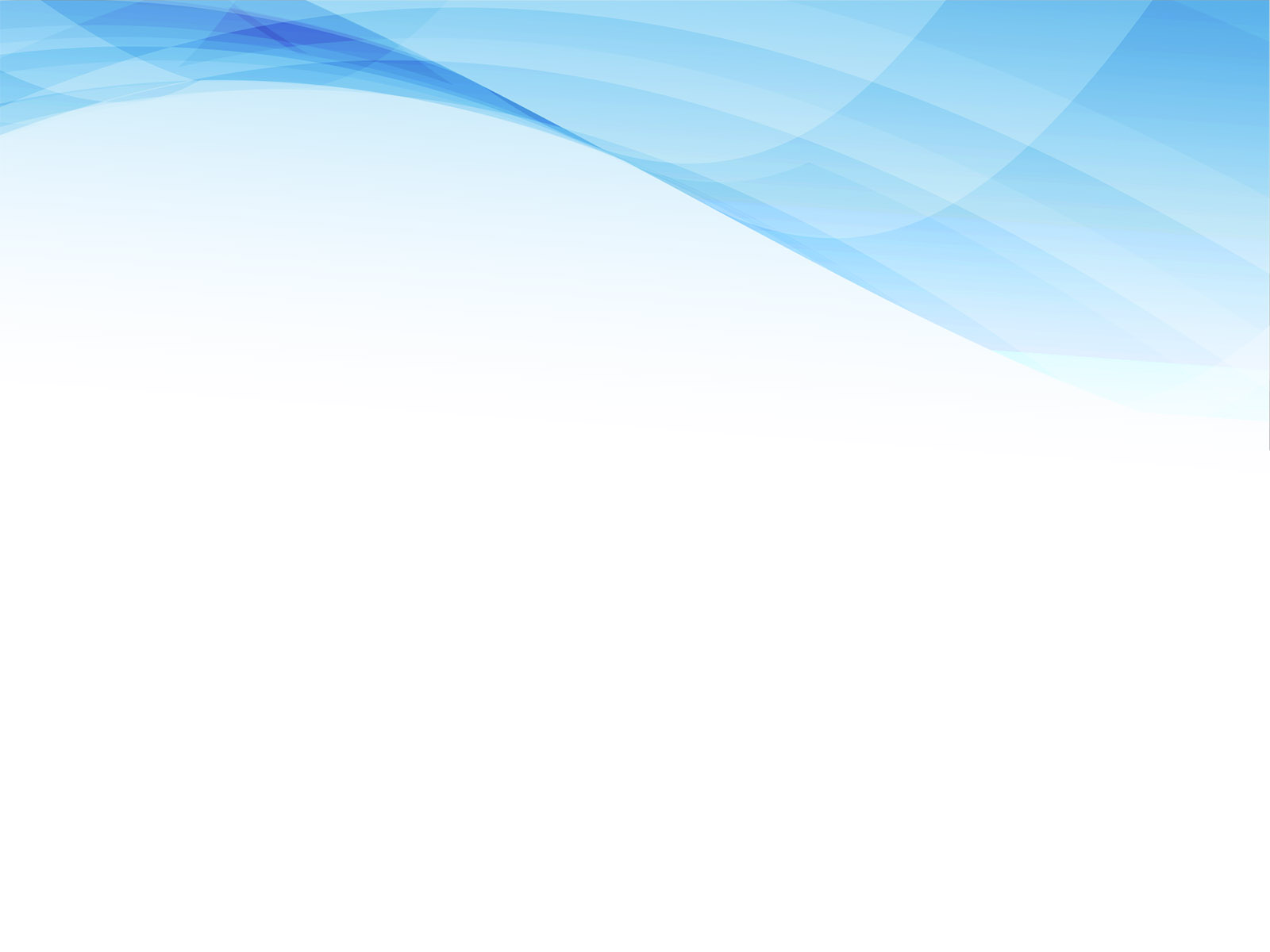 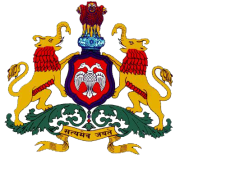 Key personnel in Implementation of NHP in Karnataka
Project Co-ordinator  Principal Secretary, WRD
Training Co-ordinator: ACIWRM & KERS
Nodal Officer: Chief Engineer, WRDO
Project Director: Superintending Engineer (Hydrology Unit) WRDO
WRD
14/08/2017
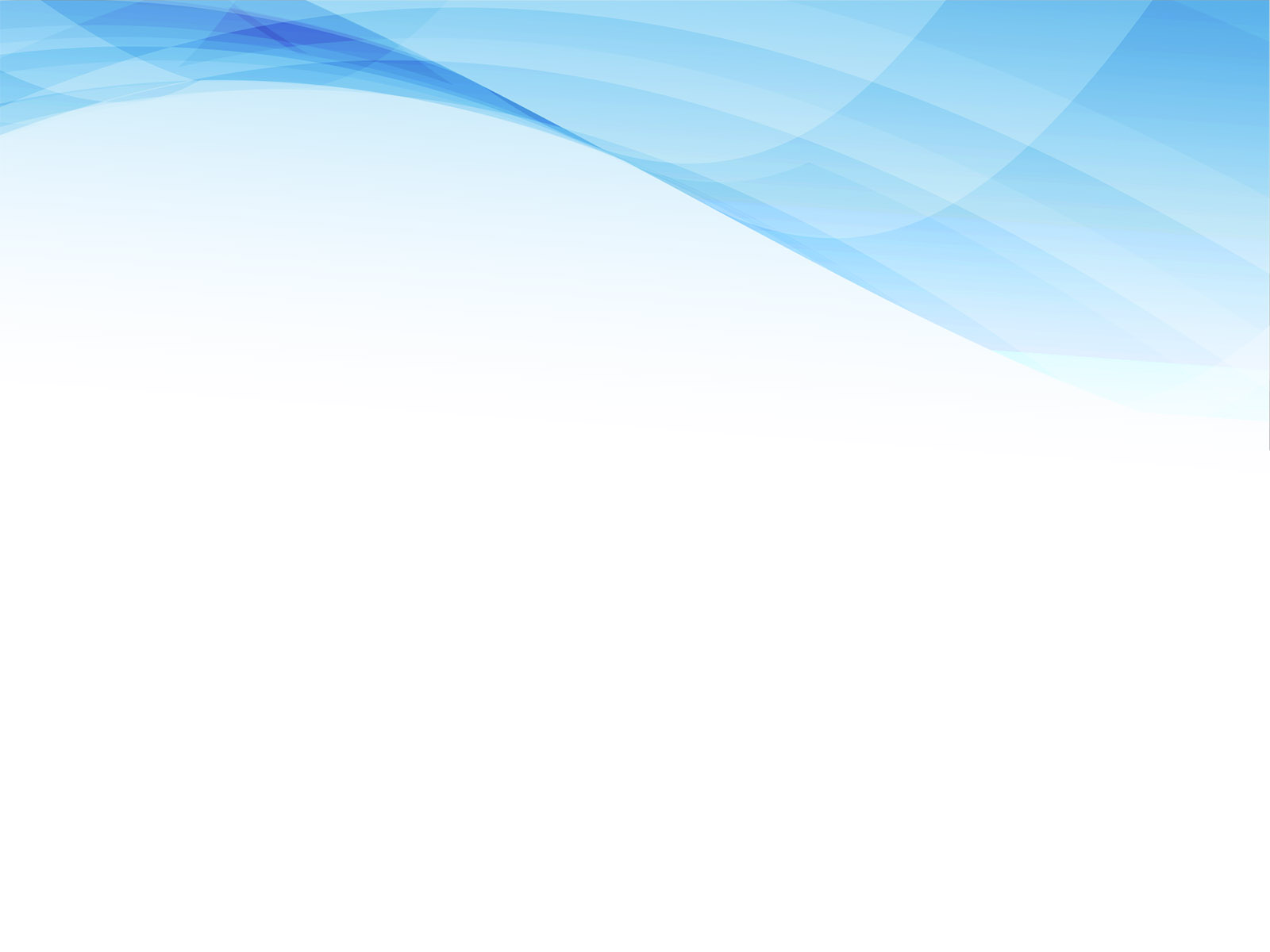 Details of SPMU
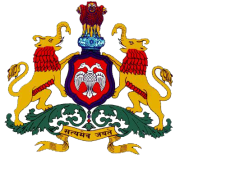 WRD
14/08/2017
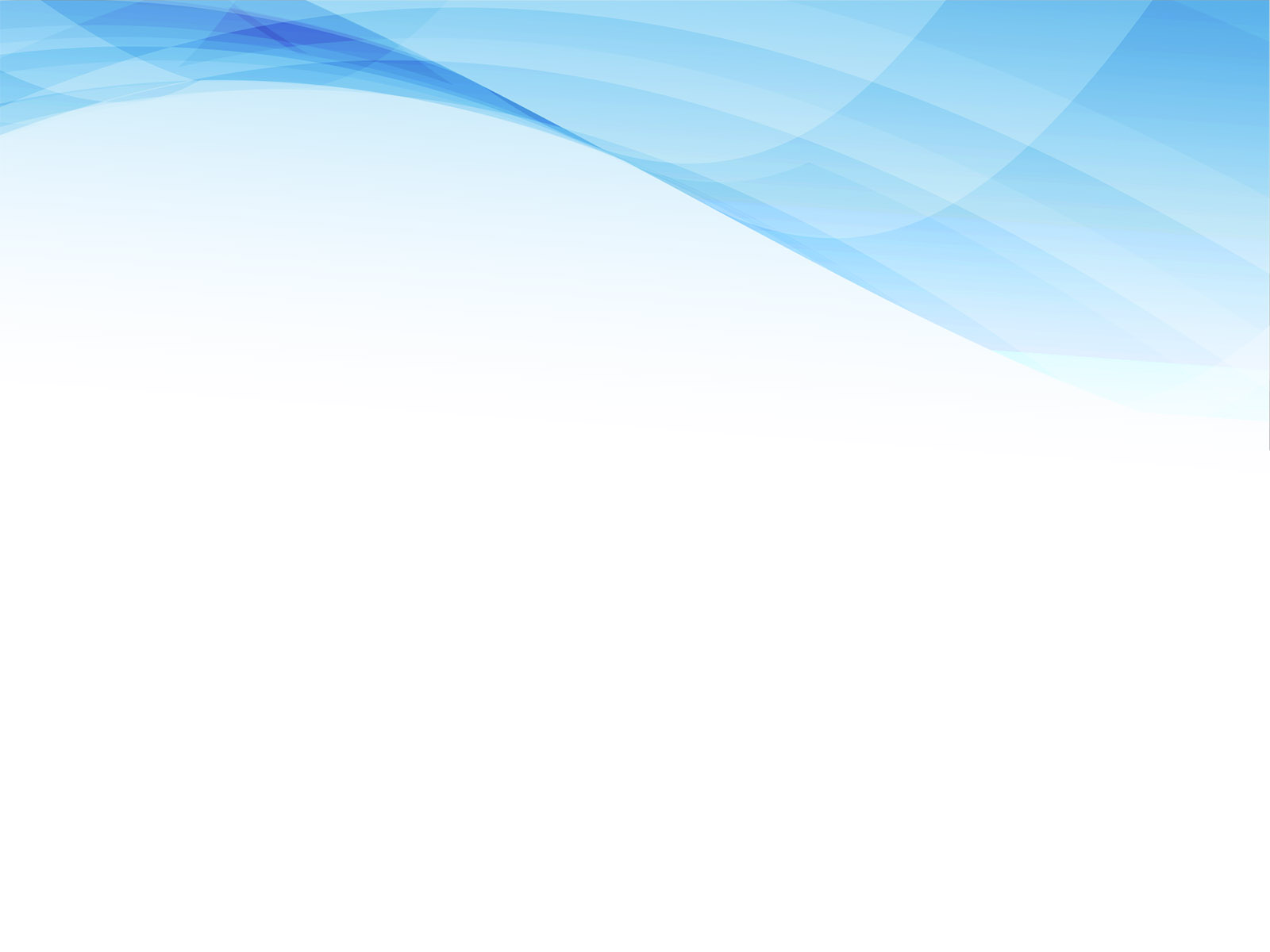 Project Implementation Units
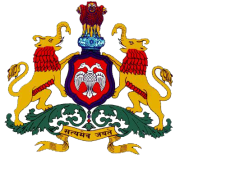 WRD
14/08/2017
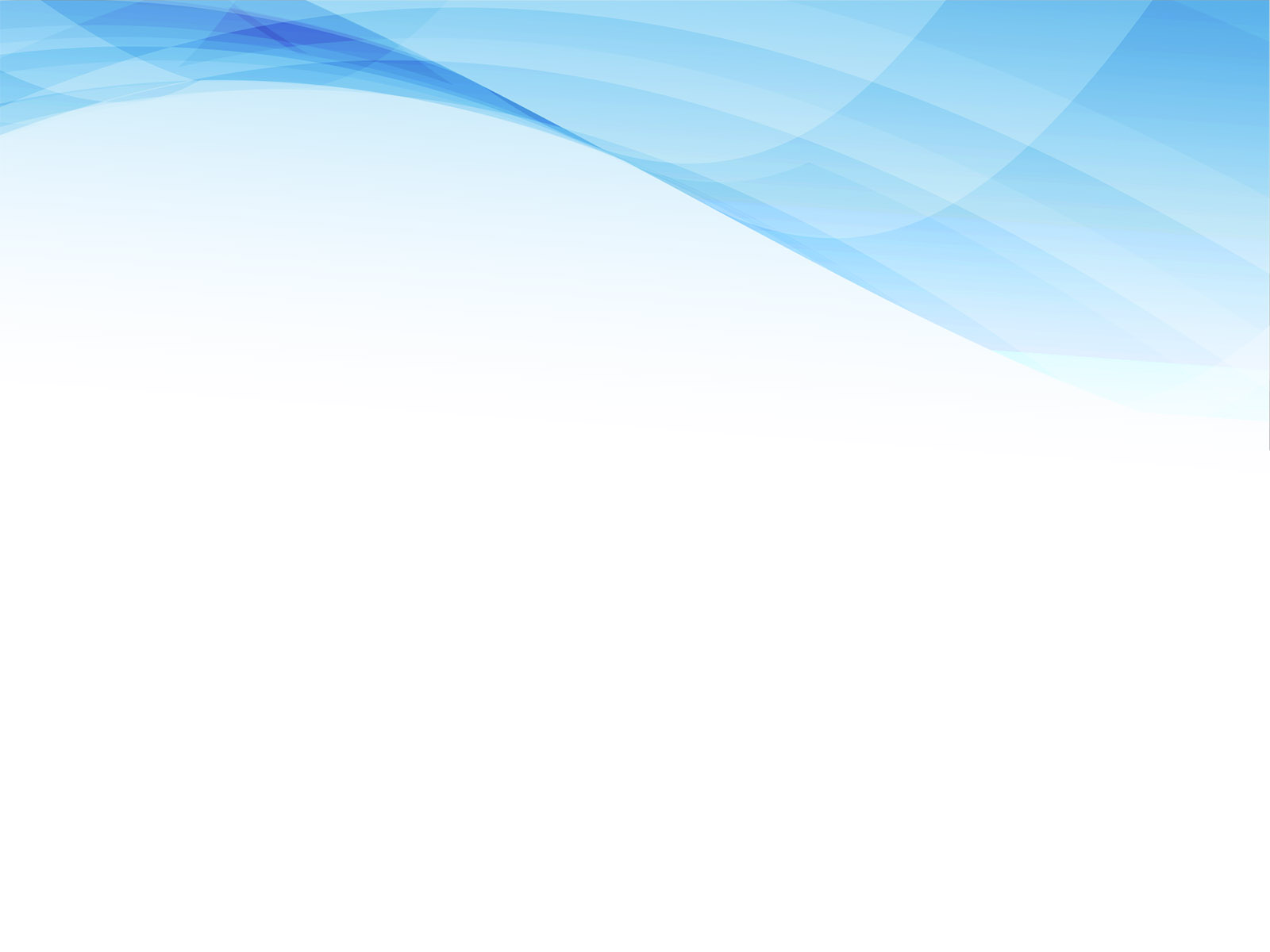 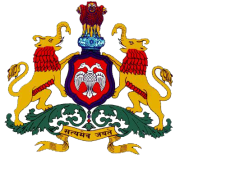 Funds received & Financial Progress
WRD
14/08/2017
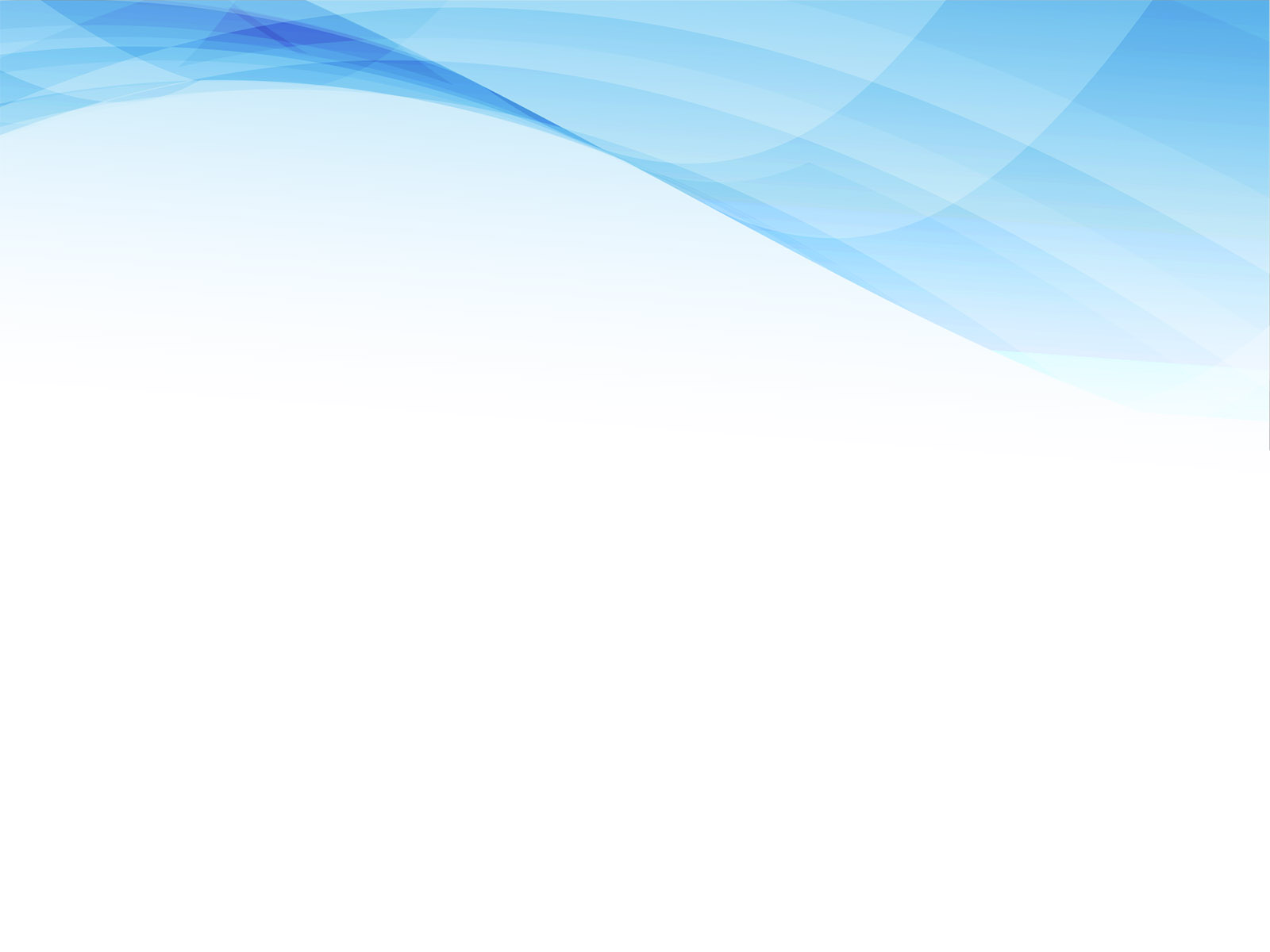 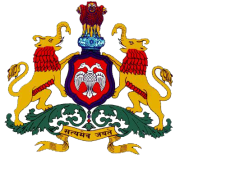 Major Procurement Items in PIP              …..1/2
WRD
14/08/2017
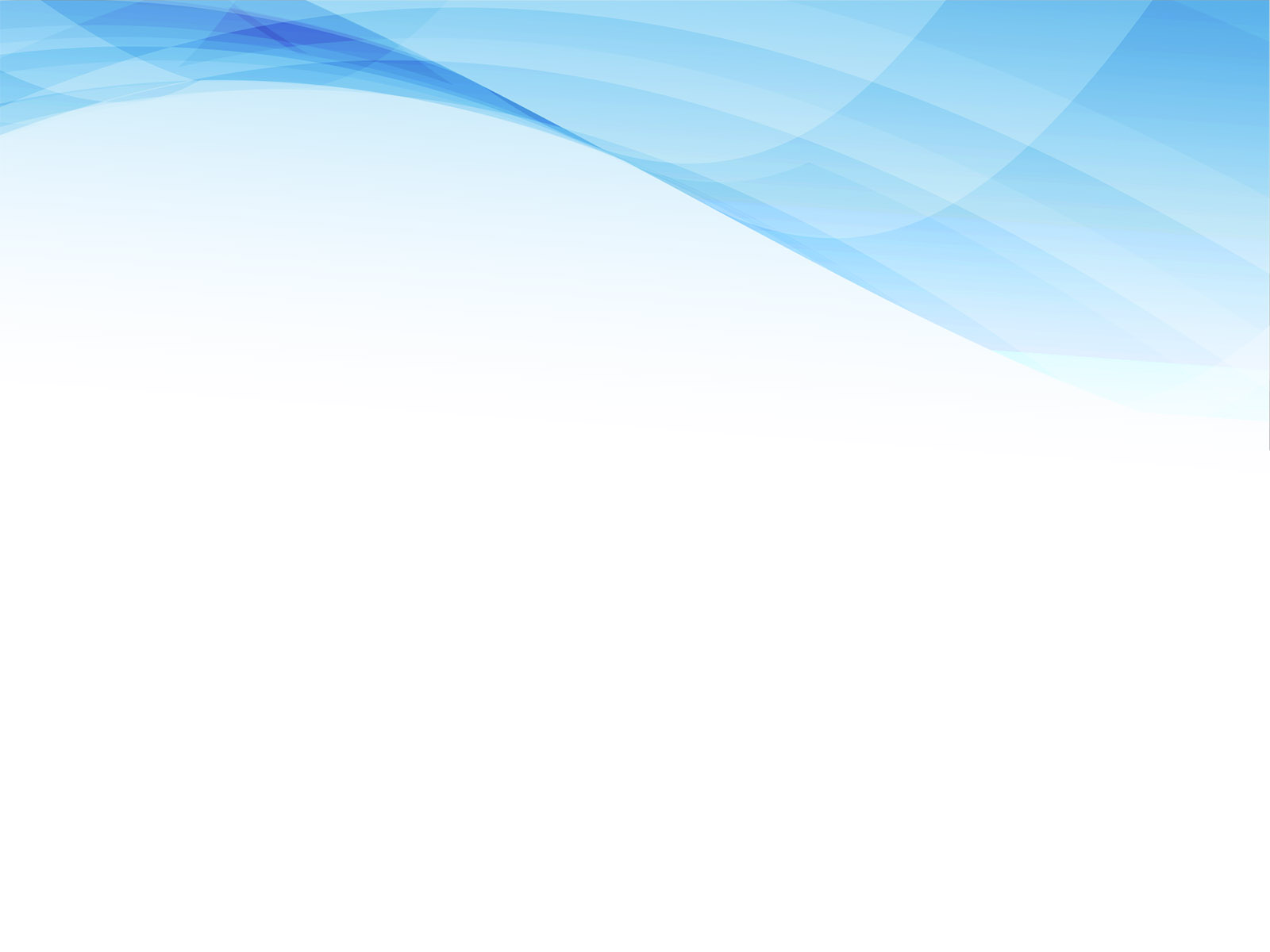 Major Procurement Items in PIP  …….2/2
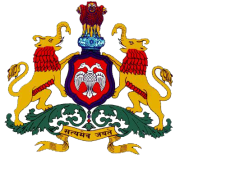 WRD
14/08/2017
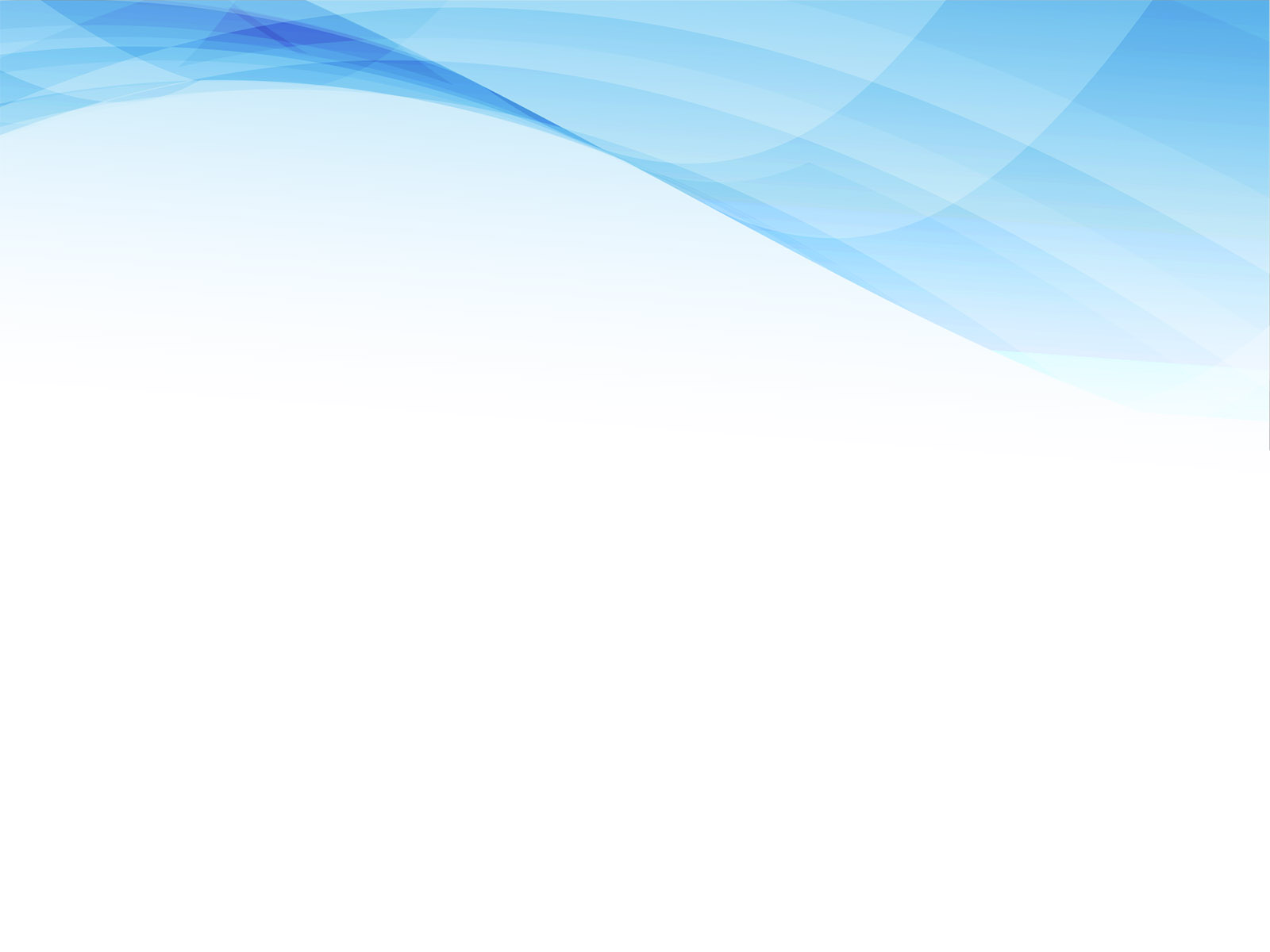 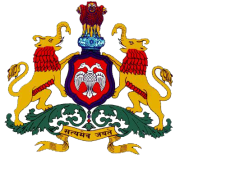 Major Procurement item in AWP 2016-17 and their Status.
WRD
14/08/2017
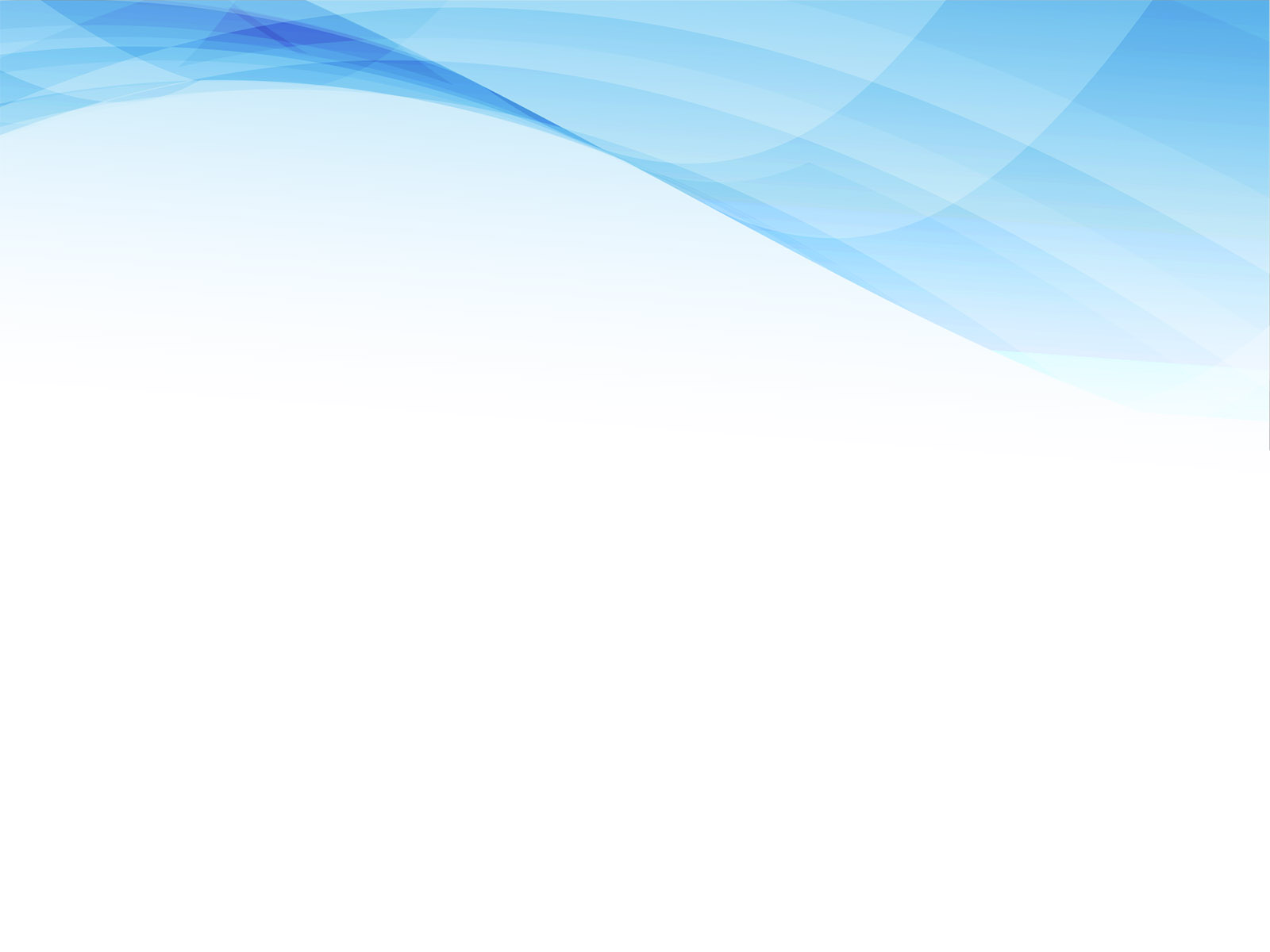 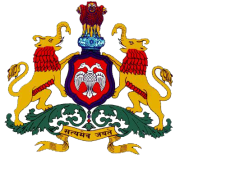 WRD
14/08/2017
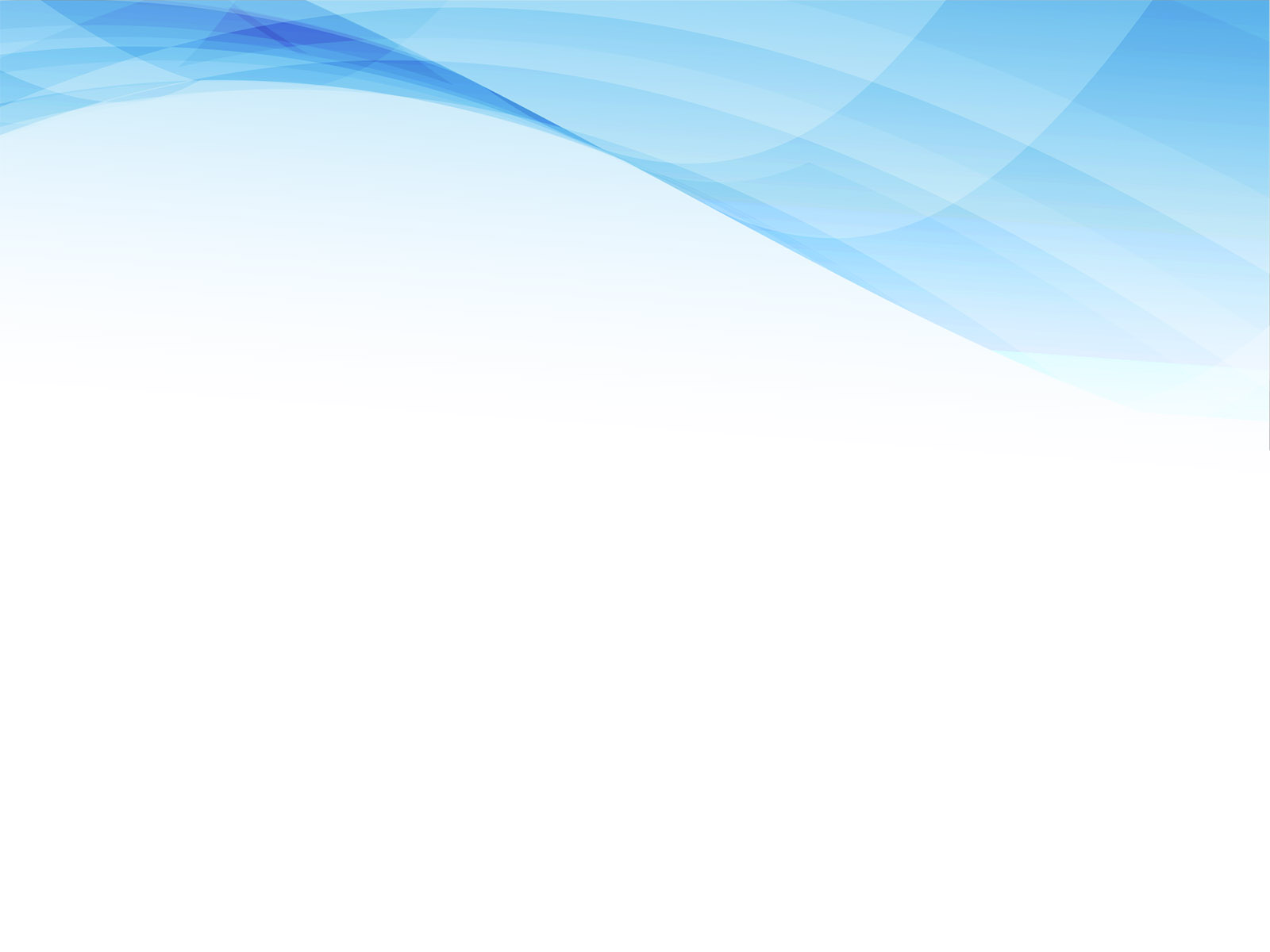 Major Procurement item in AWP 2017-18
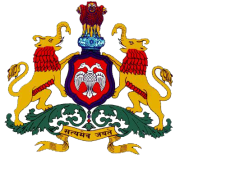 WRD
14/08/2017
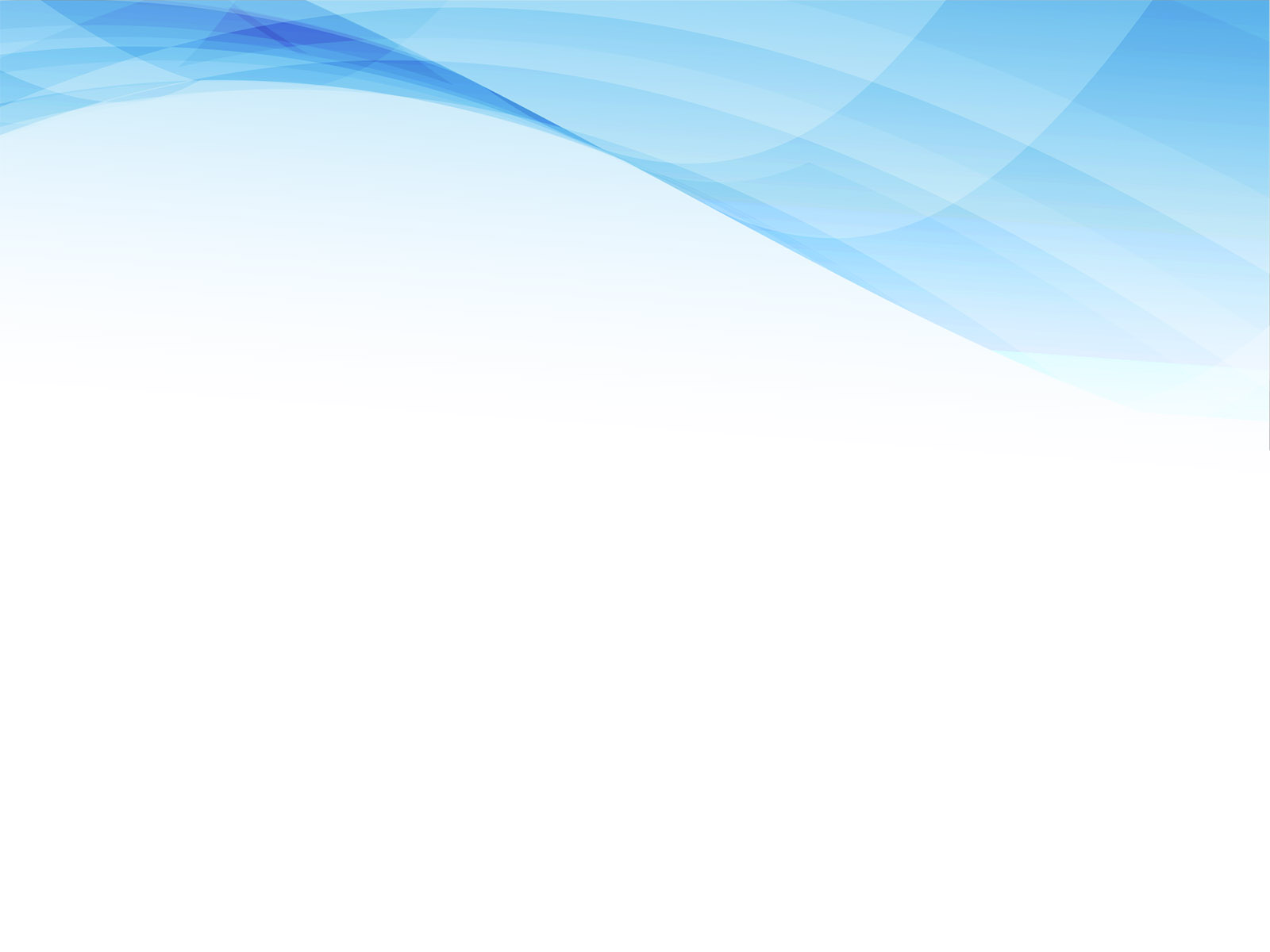 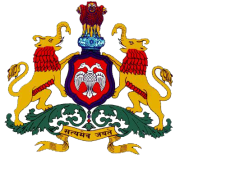 WRD
14/08/2017
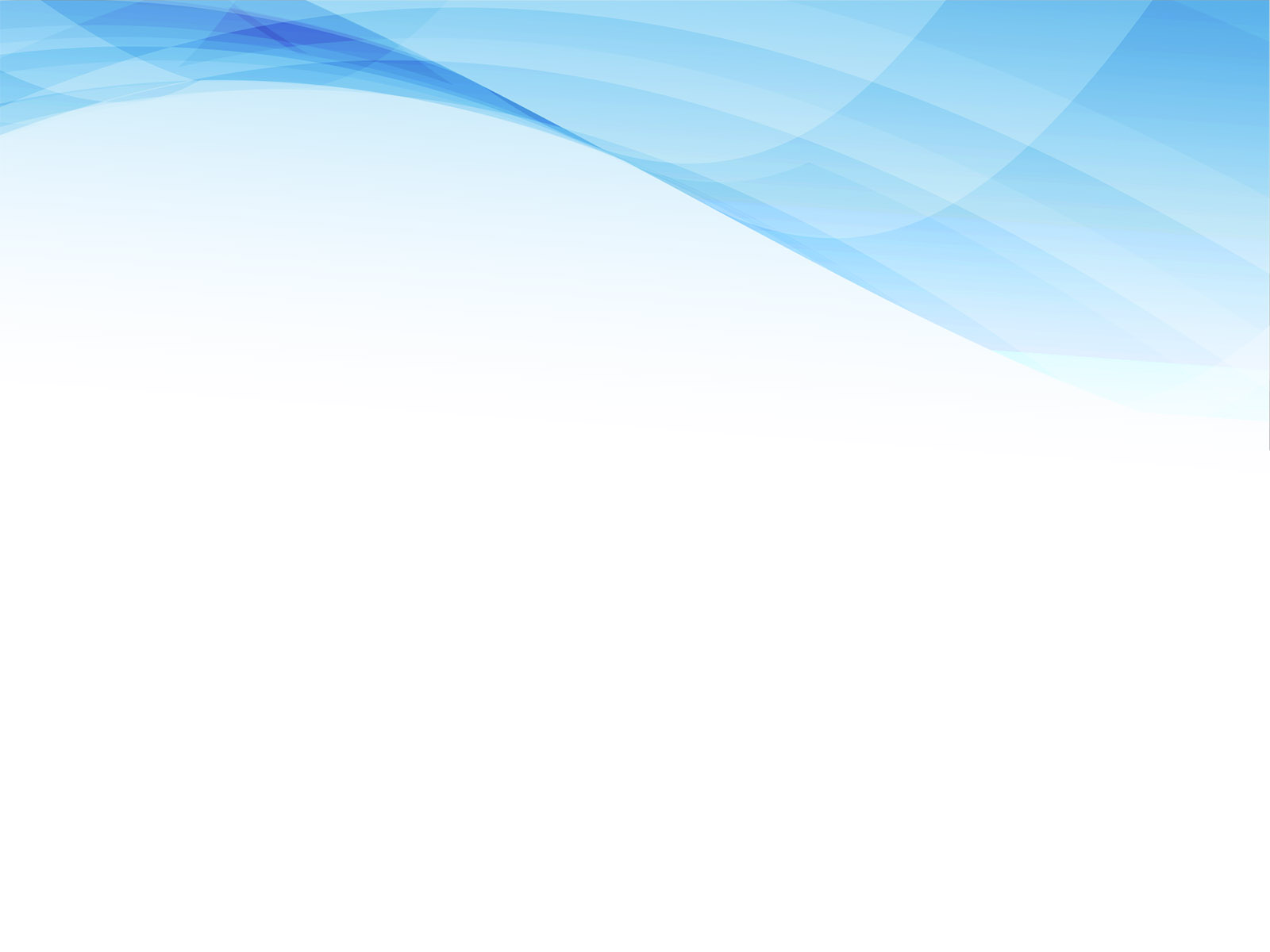 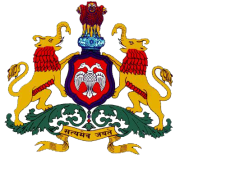 Physical Progress
WRD
14/08/2017
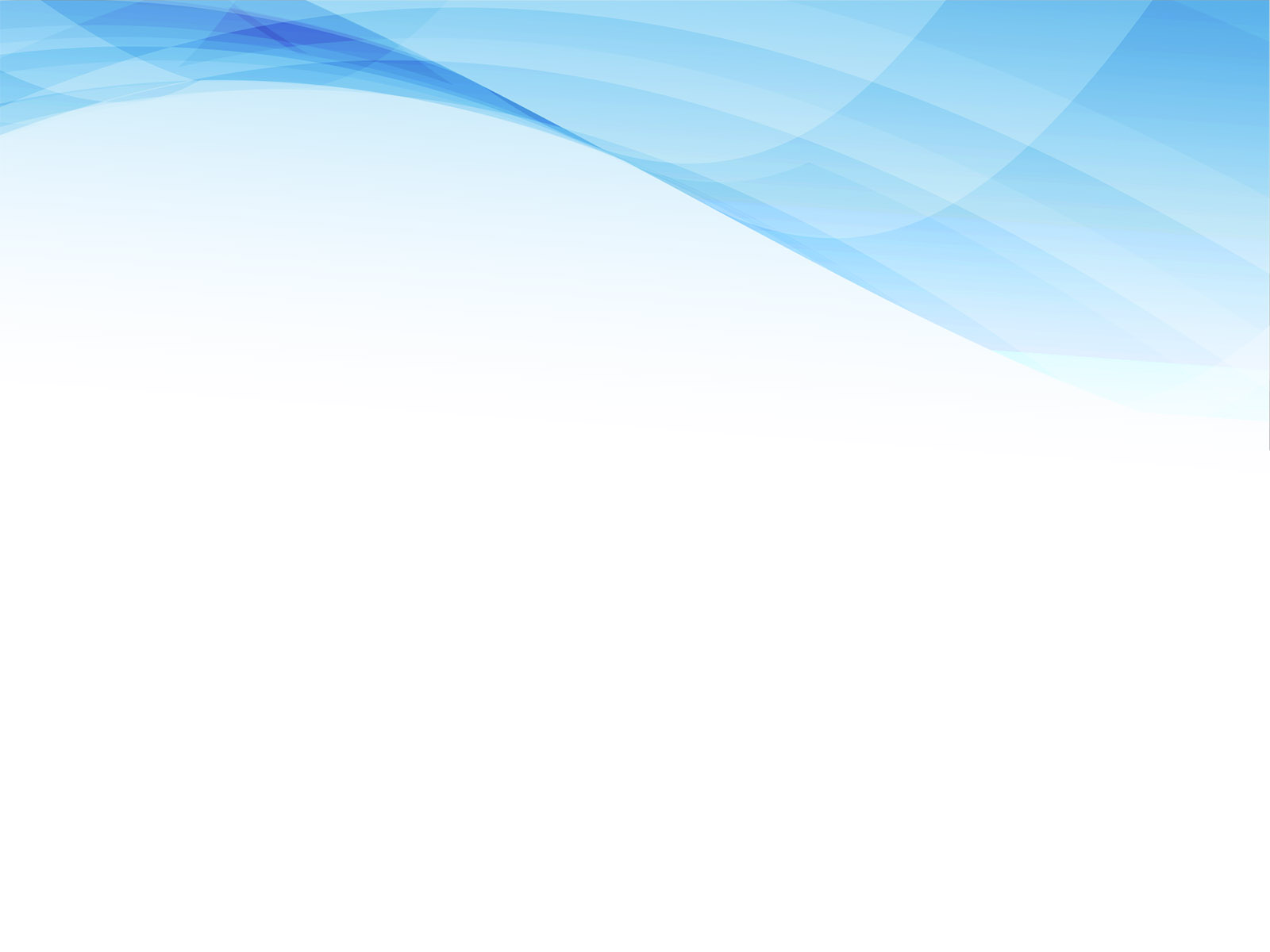 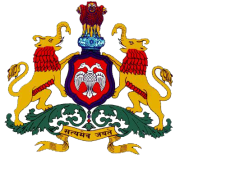 WRD
14/08/2017
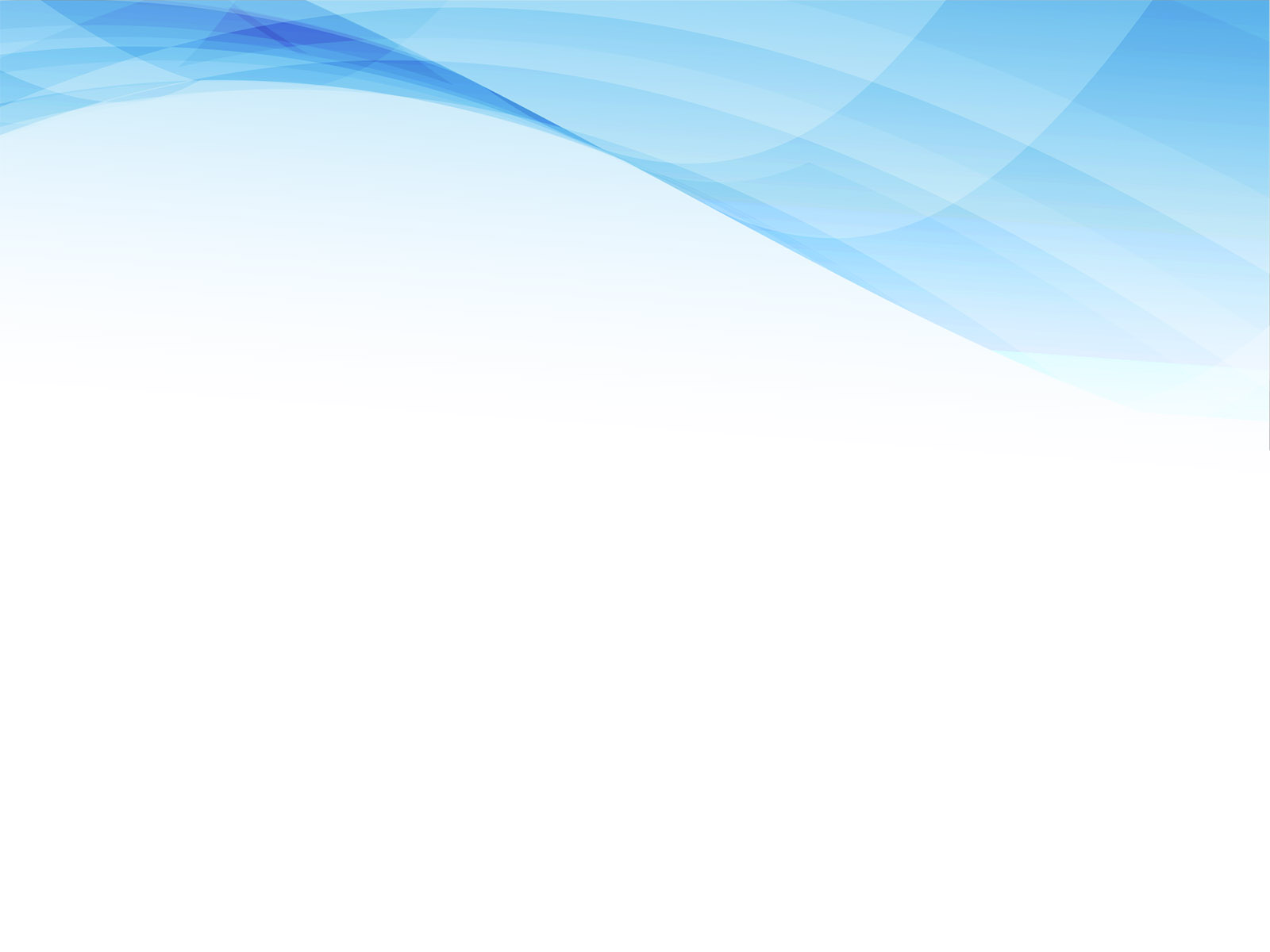 Status of Bid Document
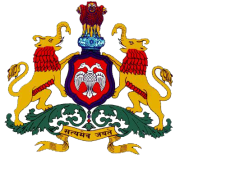 Bid document of AWS has  been prepared but the list of stations has to be finalized by CWC.

Bid document of TRG has  been prepared but the list of stations has to be finalized by CWC.

Bid document for RTDAS of 05 Non contact water level sensors & 05 Non contact velocity/flow sensors in Mahadayi basin is being revised as per model Bid document sent by MOWR.
WRD
14/08/2017
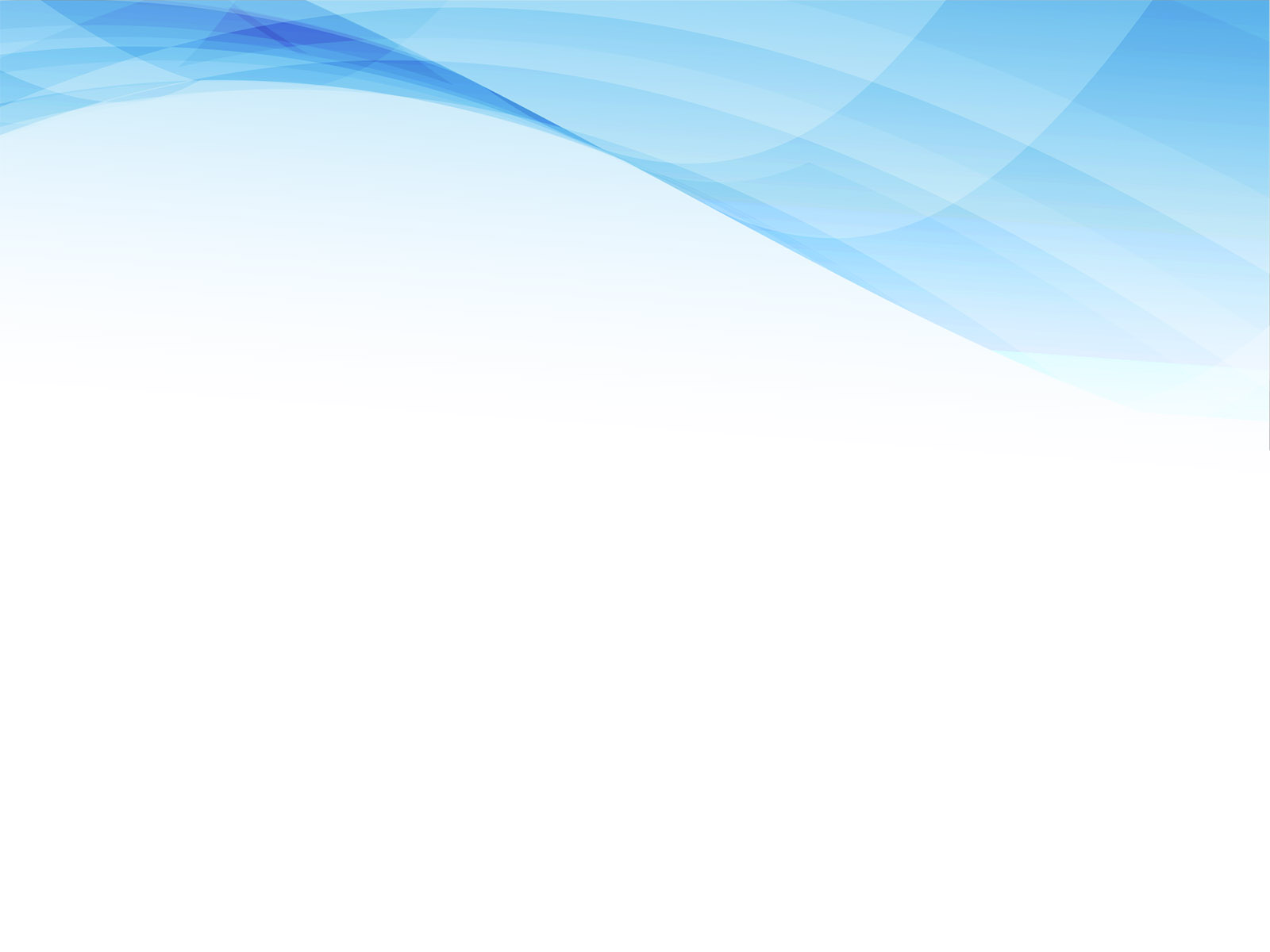 Purpose Driven Studies
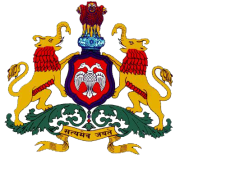 Four PDS have been prepared in association with NIH, Belgaum
Assessment of water resources in ungauged catchments of west flowing rivers of Karnataka.
Developing a climate change adaptation frame work for water resources management for river basin in different agro climatic regions of Karnataka.
PDS for surface water quality modeling of selected northern Karnataka rivers.
PDS for bathymetric studies of reservoir sedimentation in four reservoir of Karnataka.
WRD
14/08/2017
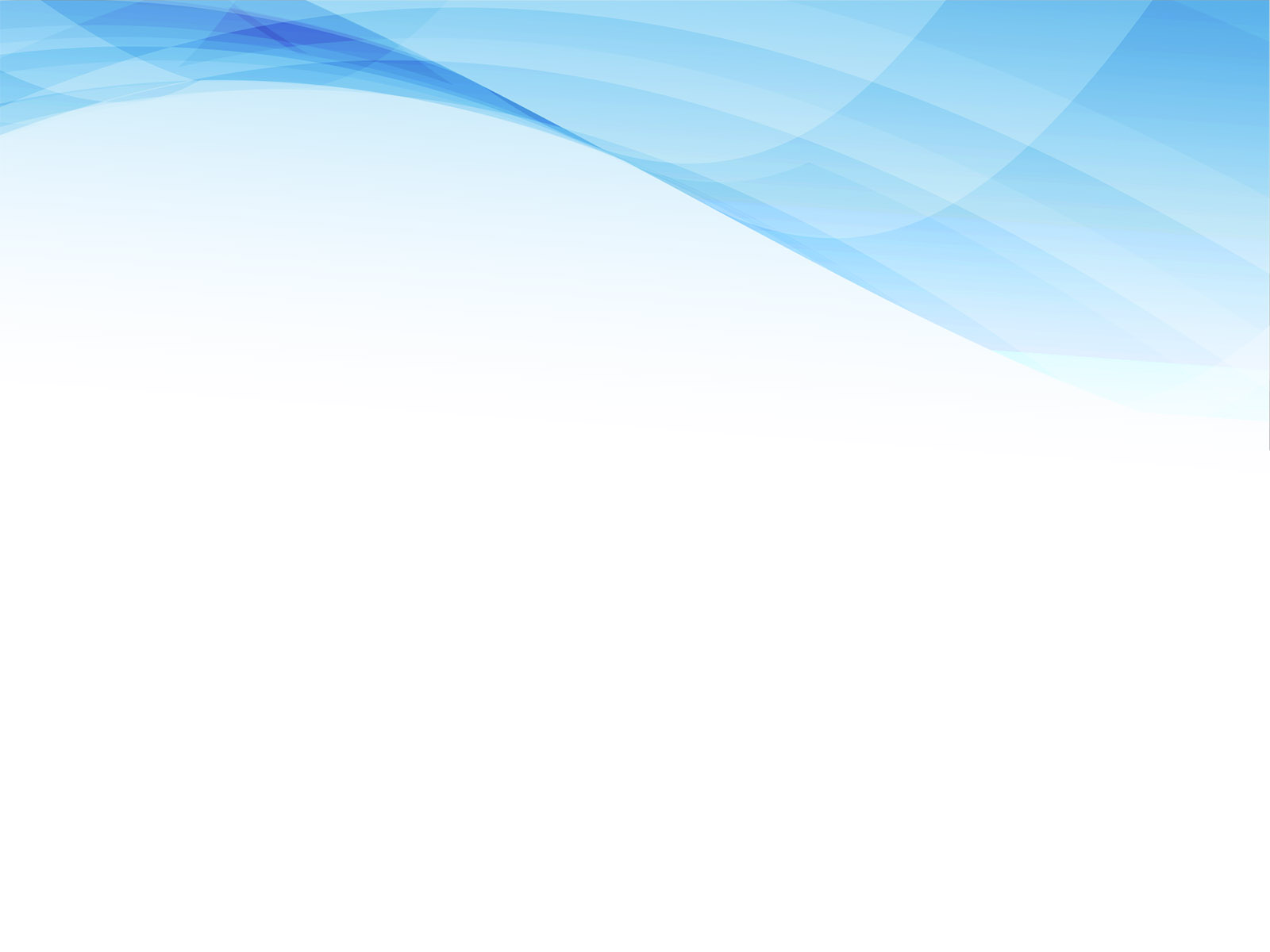 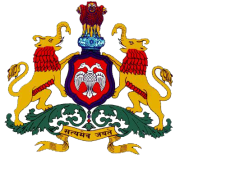 Status of PDS
Proposals have been received from NIH, Belgaum and placed before SLSC, Government of Karnataka for approval.
Two of these proposals have also been submitted to NIH for getting approval from PDS committee.
WRD
14/08/2017
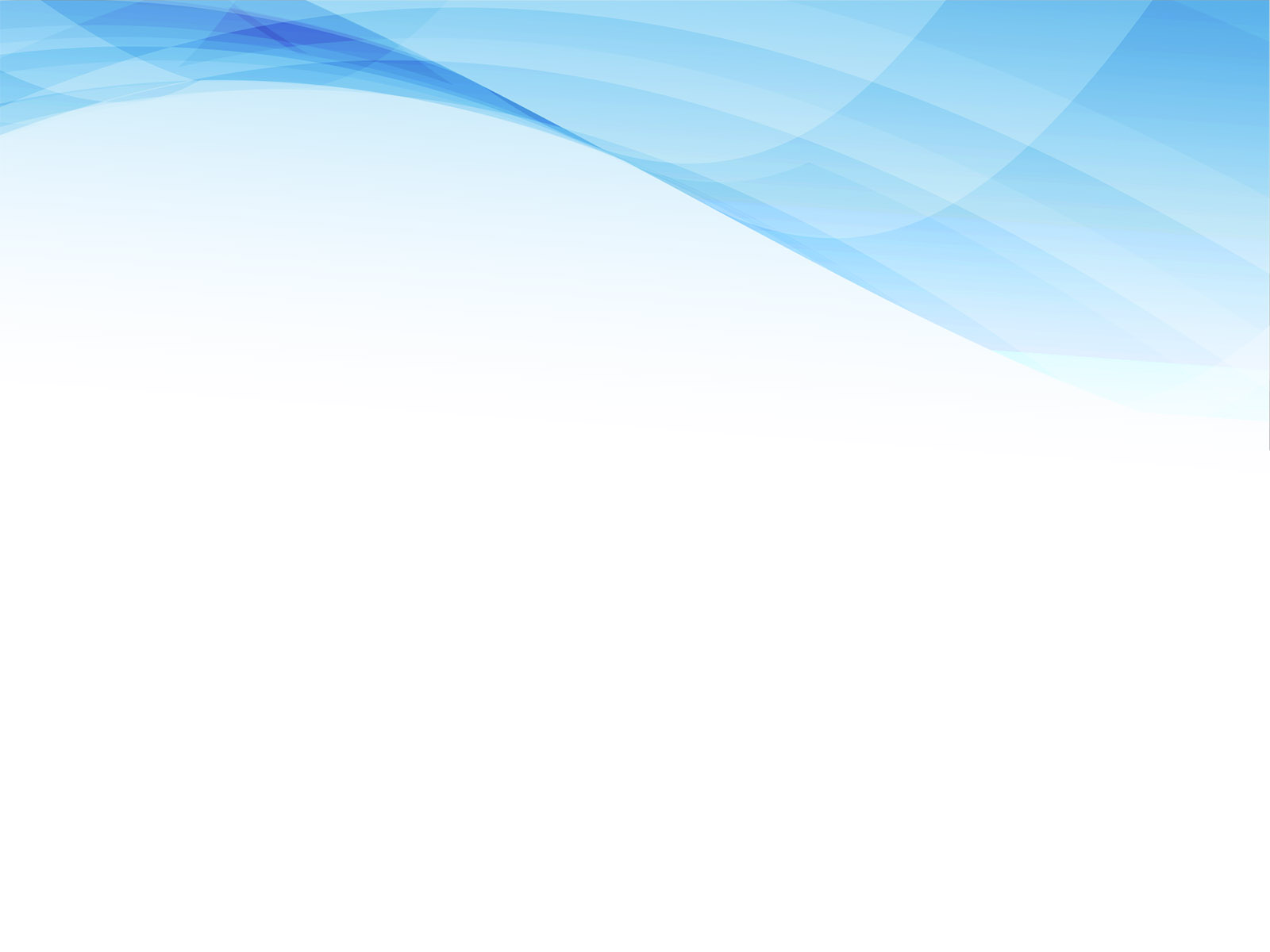 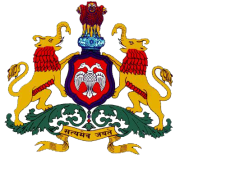 Status of Data Entry in E-SWIS
Training to the engineers working in DDPC’s has to be conducted.
After the staff  are trained , the data will be entered in          E-SWIS.
At present the Data are being entered in SWDES.
WRD
14/08/2017
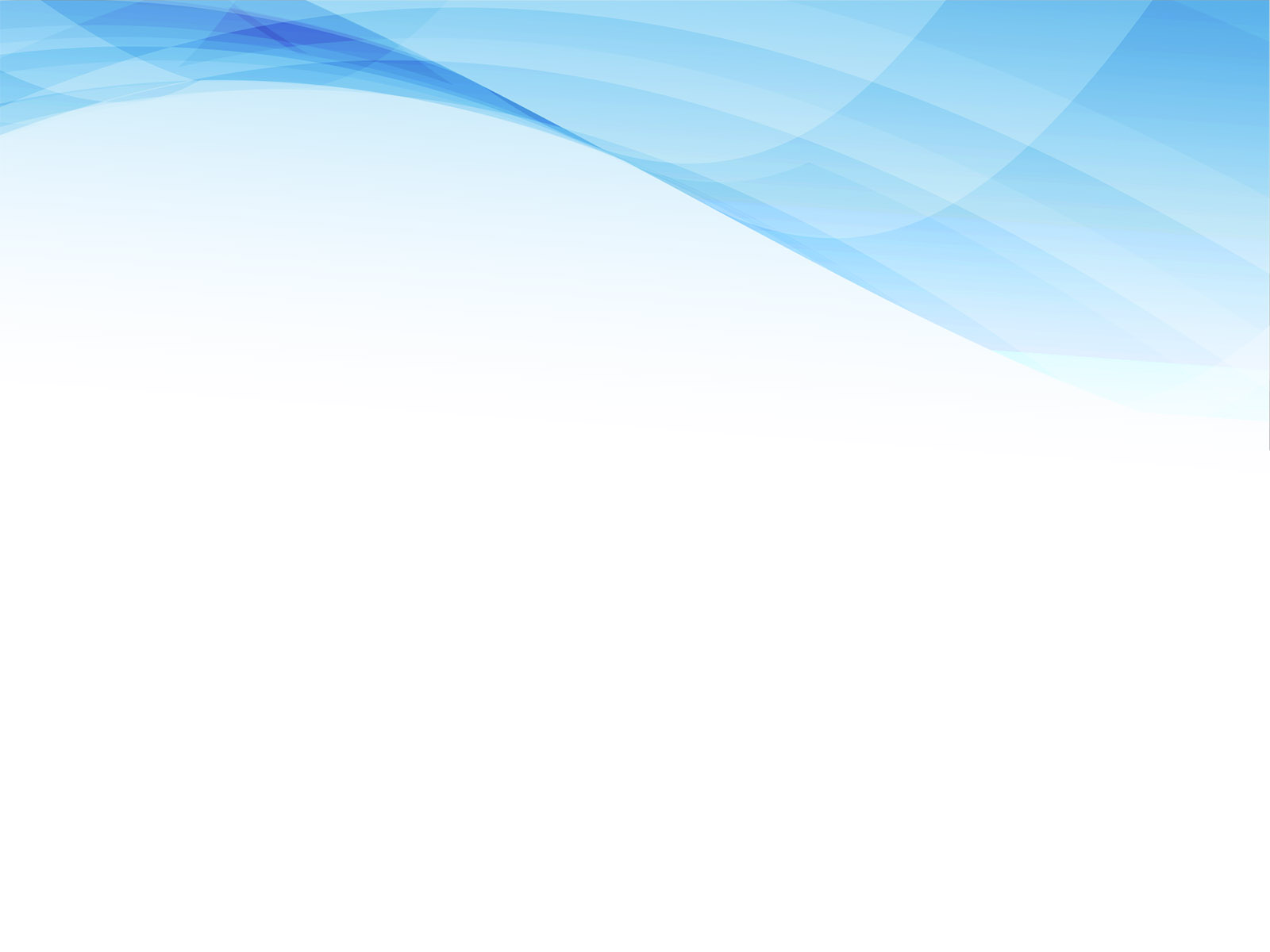 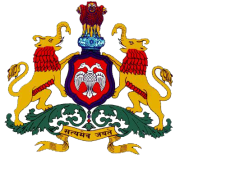 Status of Hydromet Station- SW
The proposed list of AWS and TRG(excluding duplication with existing IMD &CWC stations) is submitted to CE, CWC, Coimbatore for Joint Signature on 19-07-2017.
WRD
14/08/2017
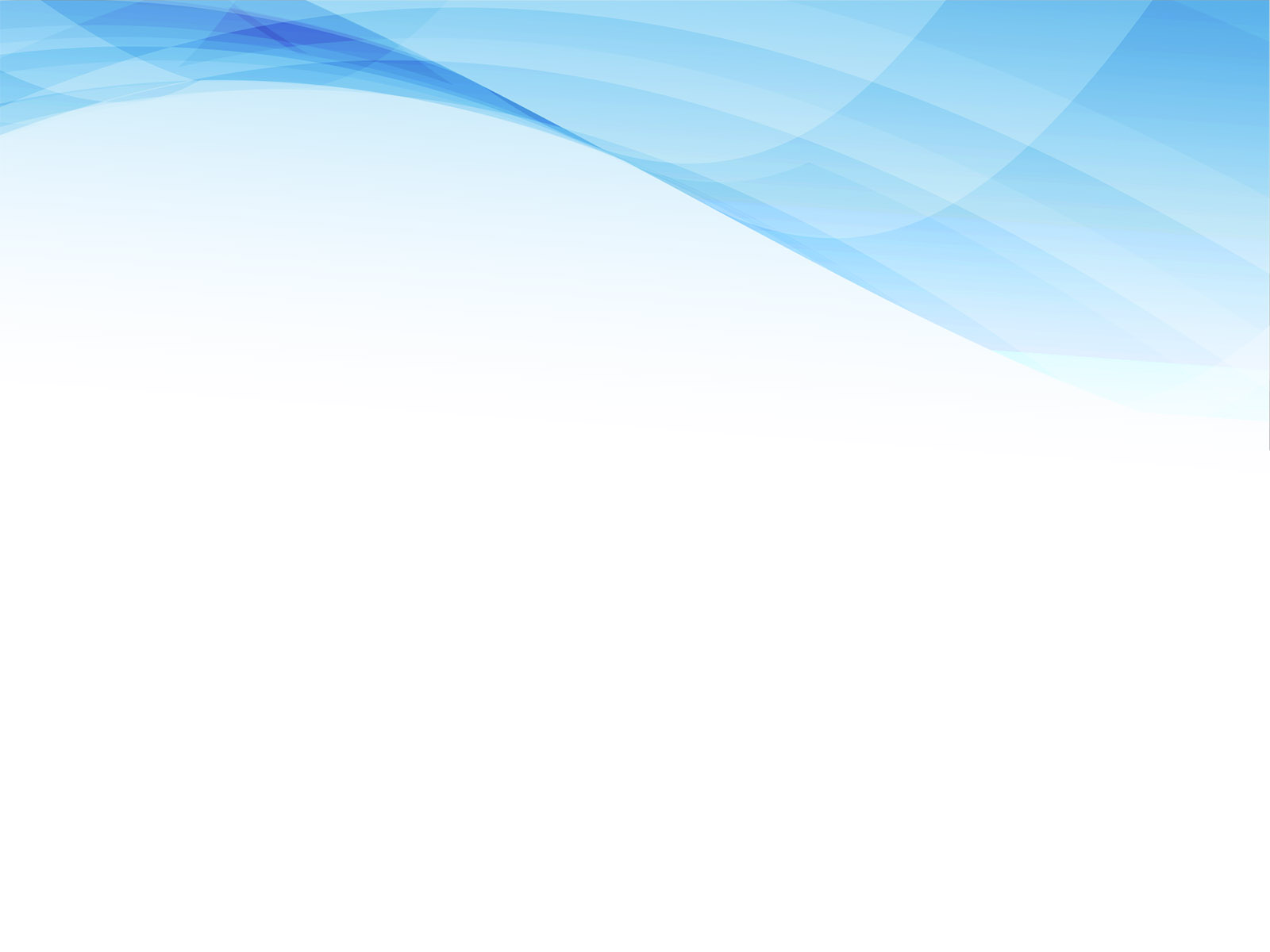 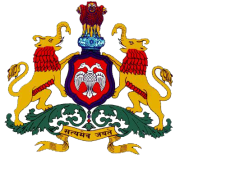 Status of State Karnataka WRIS
Software Requirement Specification document V1 & V2is ready, Final will be ready in 2 weeks
Data Integration with GWDES & SWDES completed
Discussion Forum is completed
Document Management platform is completed
Dashboard is under discussion/preparation
Workshops & Trainings will be carried on KWRIS once testing is completed
KWRIS will be ready by October 2017
WRD
14/08/2017
Karnataka Water Resources Information System (KWRIS)
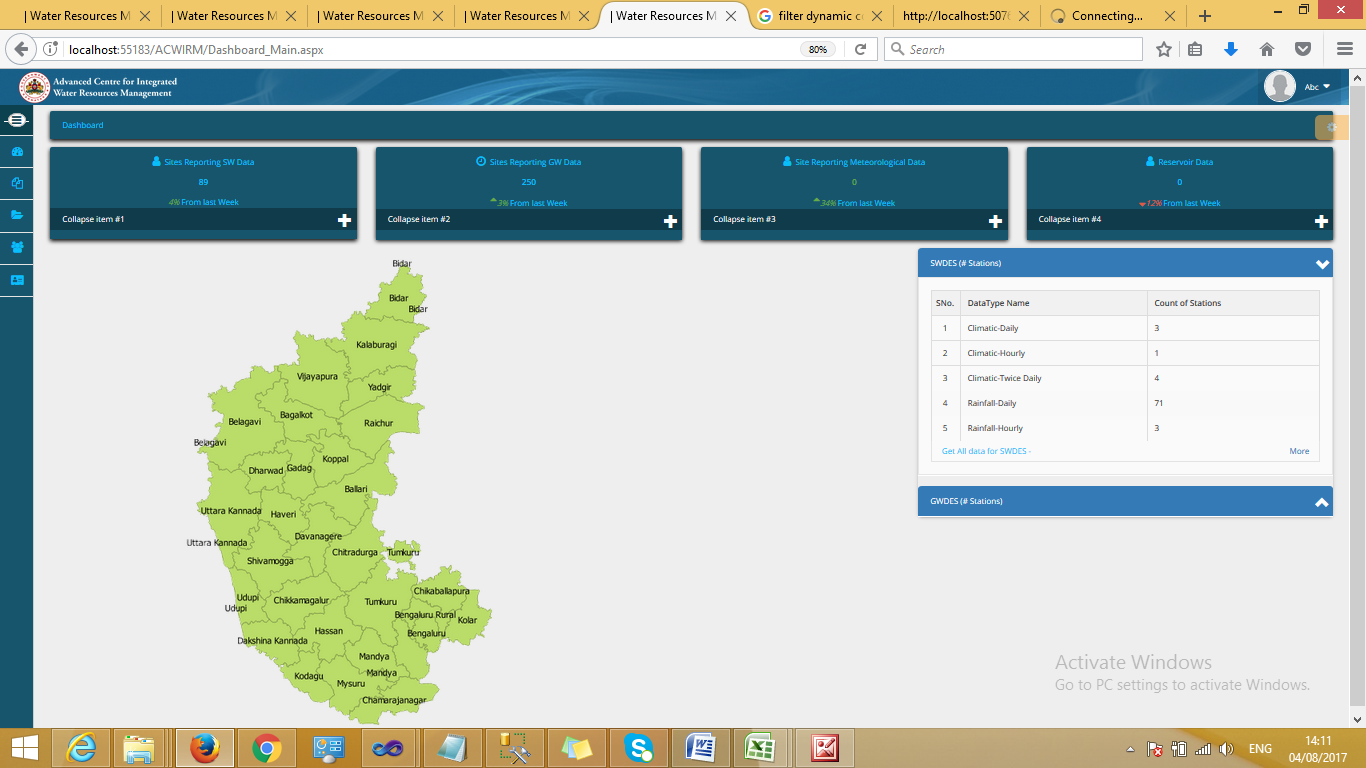 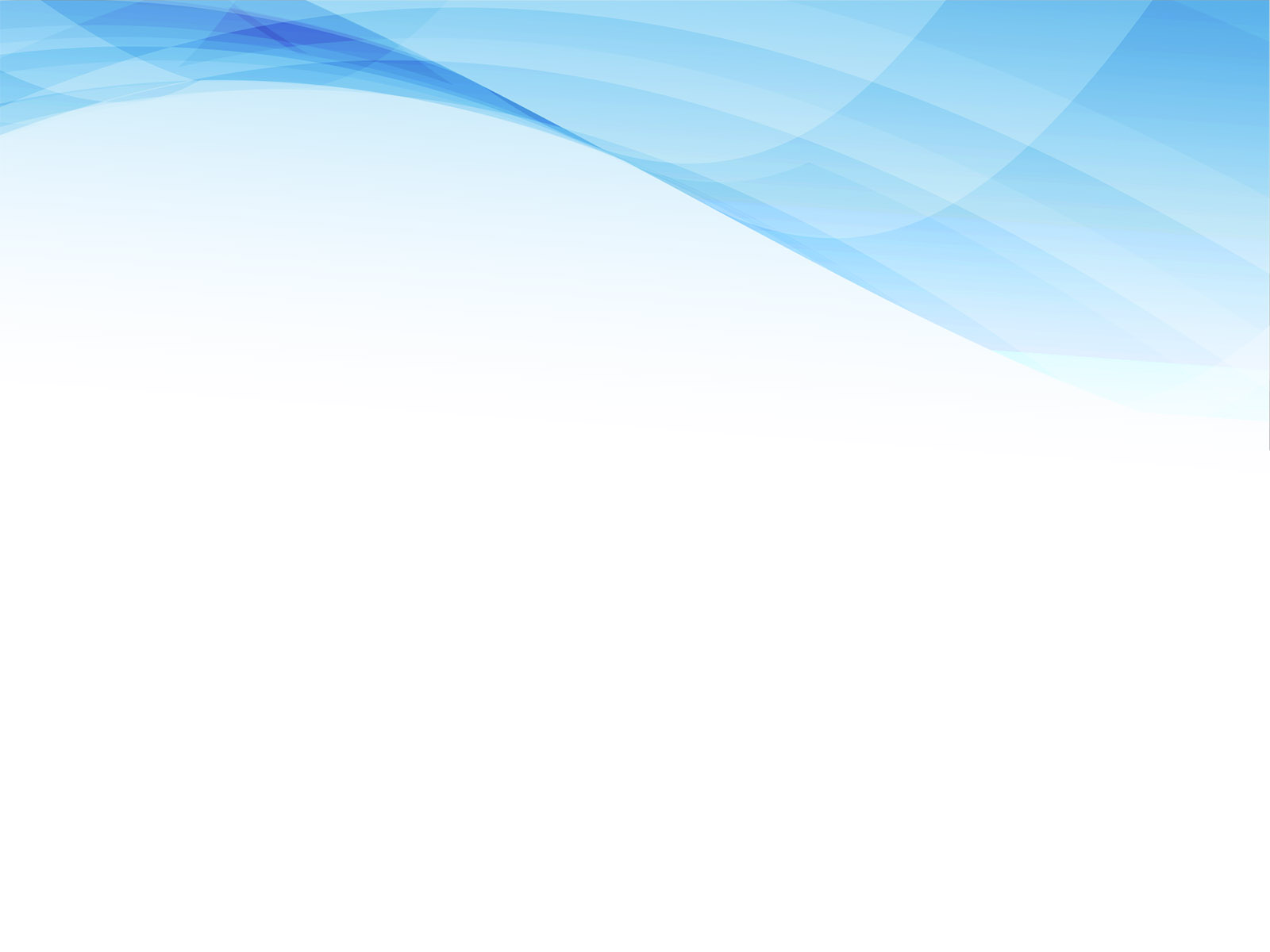 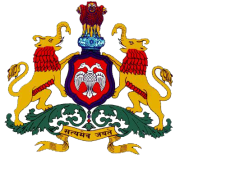 Status of Public Finance Management System(PFMS)
Training in PFMS to accounts staff has to conducted before its implementation.
WRD
14/08/2017
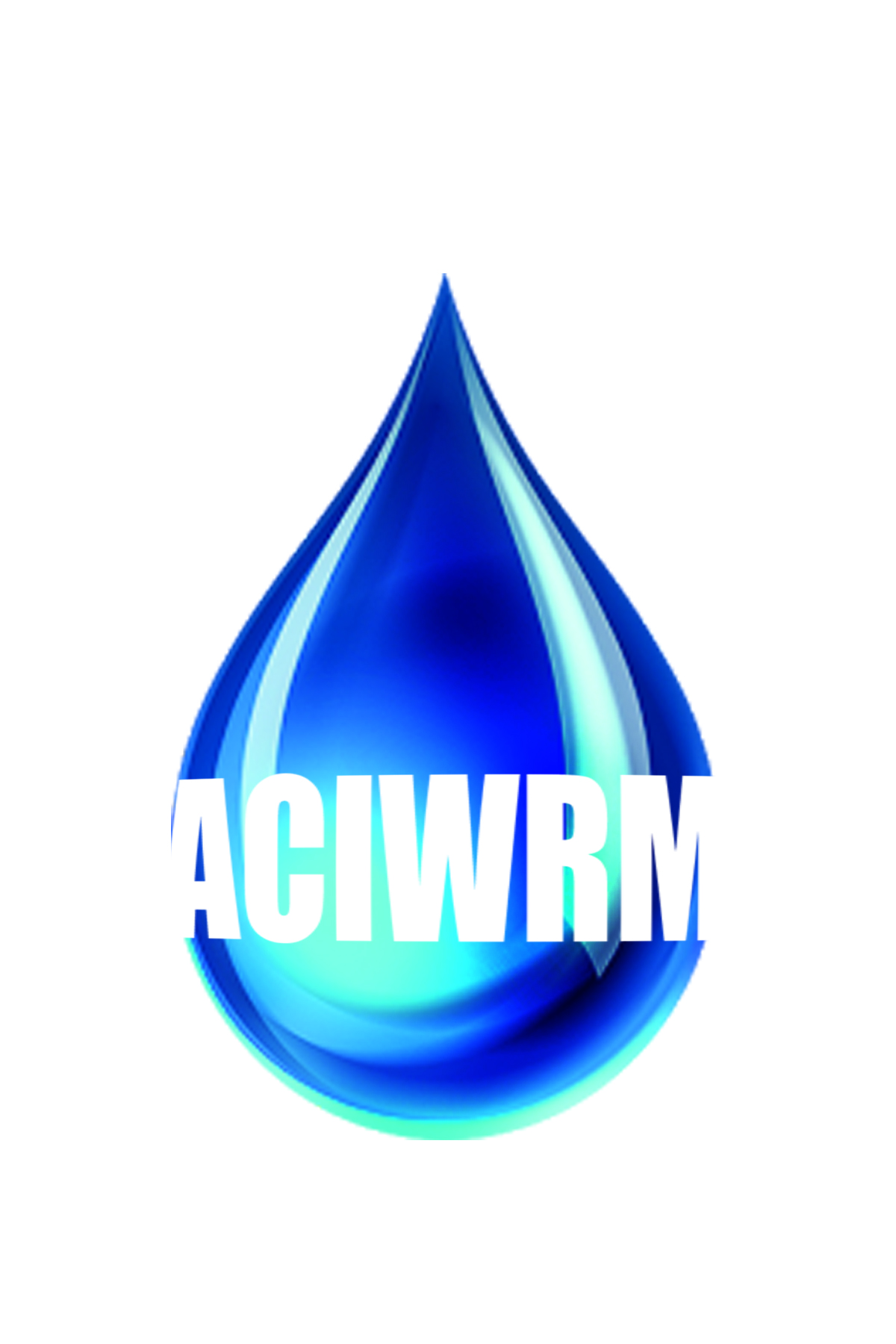 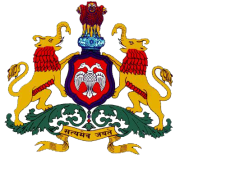 DEVELOPMENT OF IWRM PLAN FOR KRISHNA BASIN
ACIWRM started setting up the Source Model for Tungabhadra & Vedavathy (K8 & K9) river basins
Trained 6 engineers of WRD with eWater in Australia; another 6 engineers training started and will be trained during Sept. in Australia
River basin profile prepared for Tungabhadra & Vedavathy (K8 & K9) river basins; River basin plan being prepared with IWRM principles
ACIWRM will identify and test different water management scenarios in K8 & K9 Sub basins using Source model
ACIWRM will develop IWRM plans incl. Source models for K2, K3, K4 & K6 sub-basins of  Krishna basin 
Climate change modeling completed for K8 basin; other basins is under progress
IWRM training completed for 84 engineers of WRD
14/08/2017
23
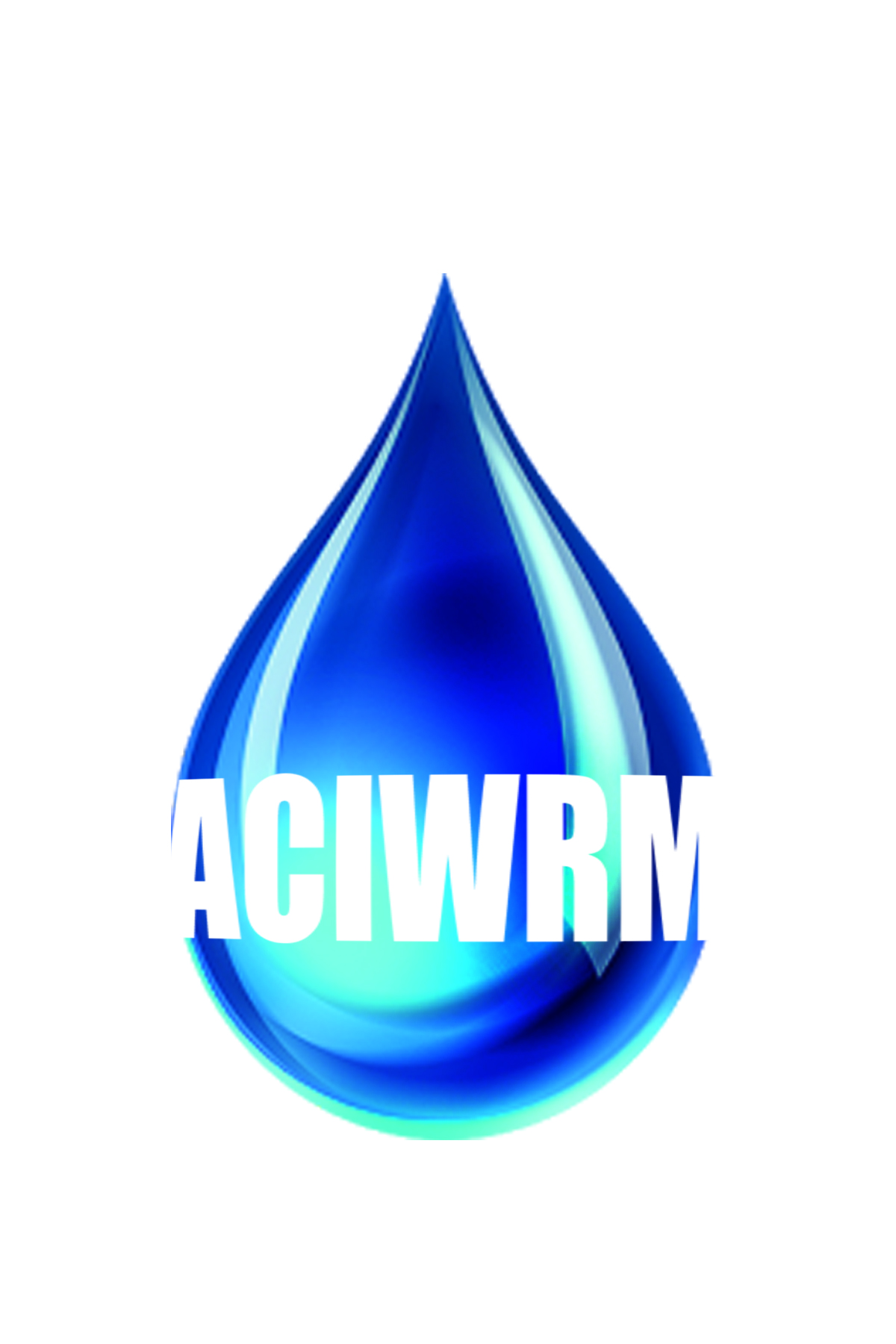 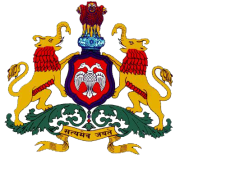 RIVER BASIN MODELING USING SOURCE
A Source model built for the Tungabhadra River Basin 
to support development of the IWRM plans
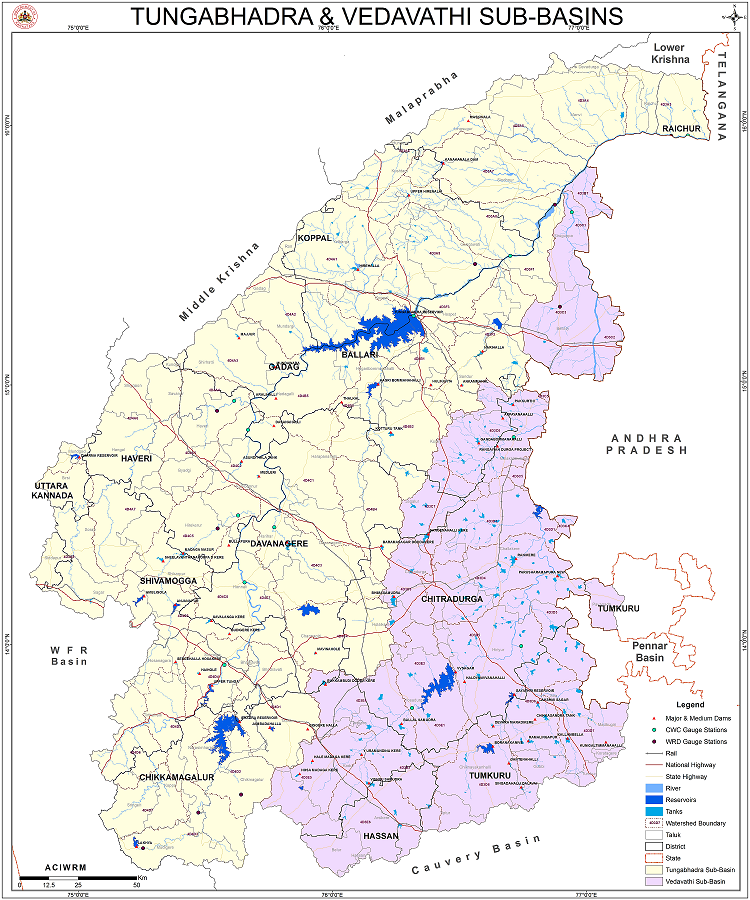 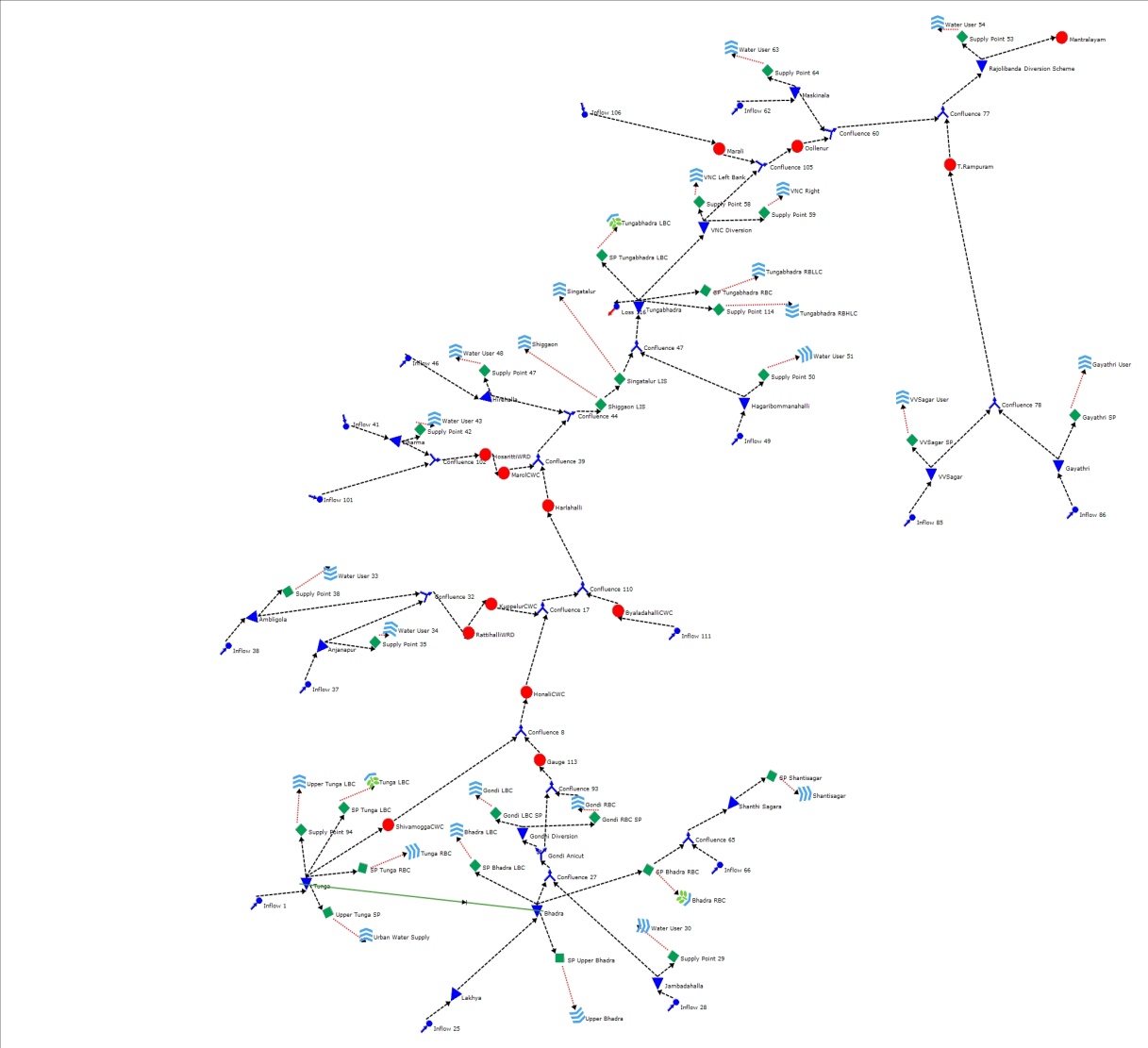 14/08/2017
24
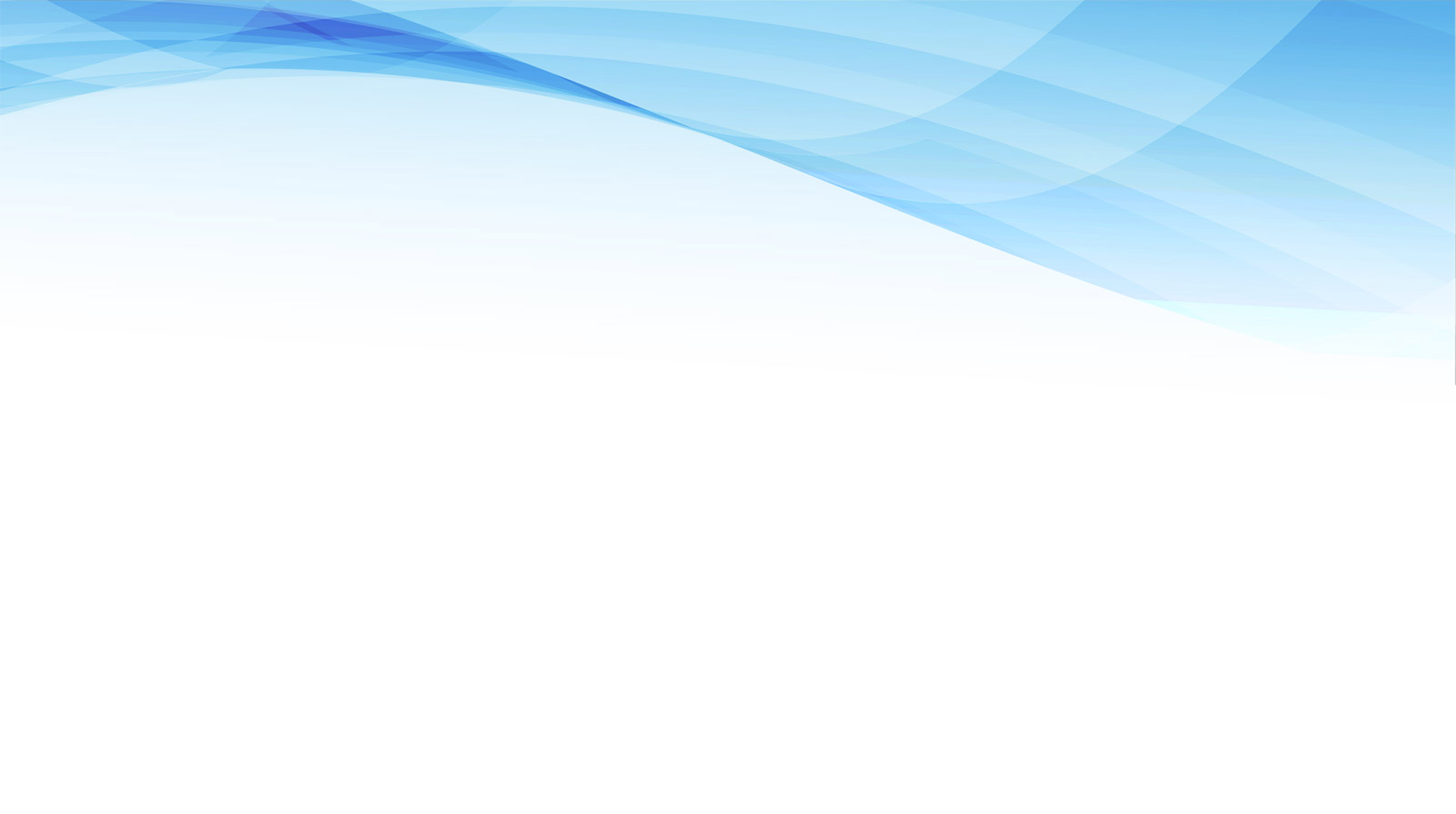 THANK YOU
14/08/2017